WELCOME
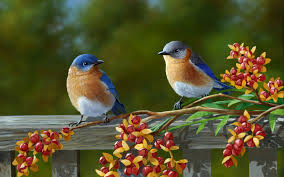 INTRODUCING  MYSELF
*SALMA BEGUM (Diba)
*Assistant Teacher
*Purbo Charpata Government Primary    School
* Raipur, Lakshmipur.
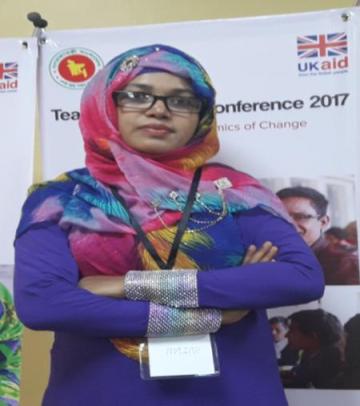 Identity of the content
Class :Four
Subject : English
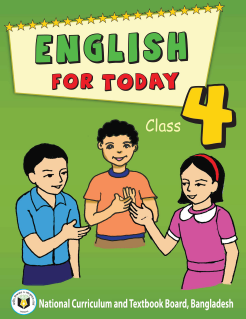 Unit : 15
Lessons :1-3
By the end of the lesson students will be able -
to recognize which syllable in a word is stressed.(1.2.1)
to repeat after the teacher and say words, phrases and sentences with proper sounds, stress and intonation.(1.1.1) 
to read silently with understanding paragraphs, stories and other texts.(5.1.1)
to write a short composition about one self, family, friends and other familiar topics.(10.2.1)
‘Hello’ Song
Hello! Hello! Hello!
My friends!
Happy to meet you! 
Happy to meet you!
 
Hello! Hello! Hello! 
My friends! 
Happy to meet you! 
Happy to meet you, today!
What are you seeing in the picture?
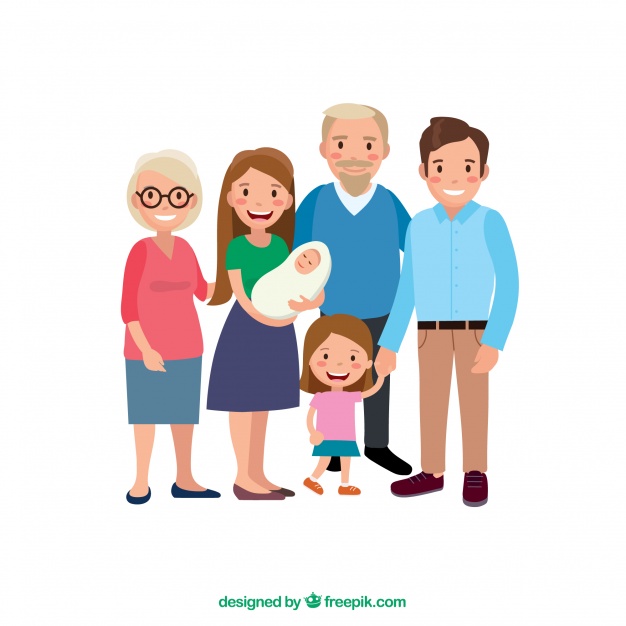 A Family
Sagar and His Family
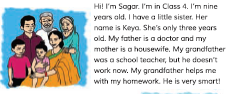 Teacher’s reading
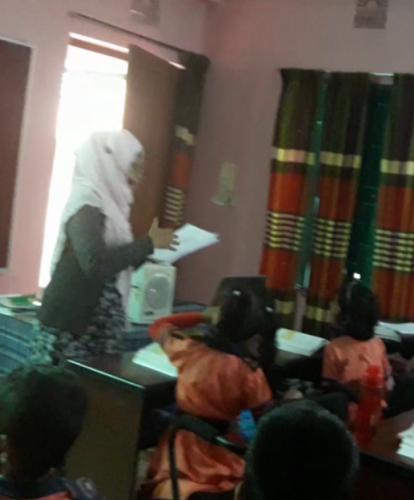 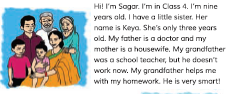 New words
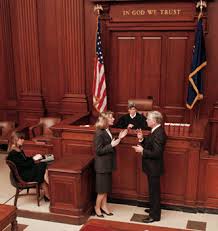 lawyer
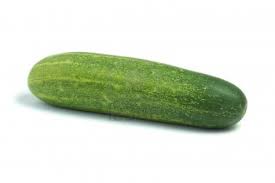 cucumbers
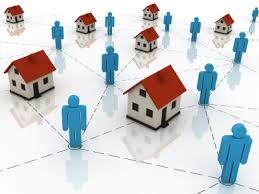 Neighbourhood
Make sentences
Sagar’s father is a lawyer.
lawyer
She is a housewife.
housewife
We have a flower’s garden.
garden
Silent reading
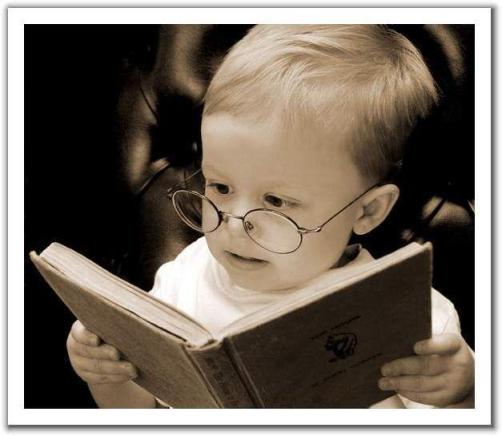 Group Work
Fill in the Blanks with  correct word
years
Sagar is nine………… old.
Sagar’s………….. is a lawyer.
He has a……… sister.
Sagar’s grandpa was a…………teacher.
Sagar is very  …… of his mother’s garden.
father
little
school
proud
Answer the following questions:
What does Sagar’s father do?
Ans. Sagar’s father is a lawyer.
2.What does grandma make?
Ans. Grandma makes the best pithas in the world.
3. Why does Sagar feel proud?
Ans. Sagar is very proud of his mother’s garden.
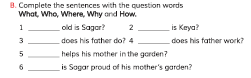 Write five sentences about your family in your notebook.
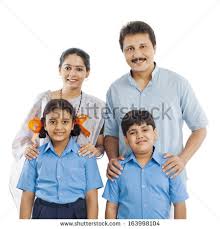 Home work
Write five sentences about your friend’s family.
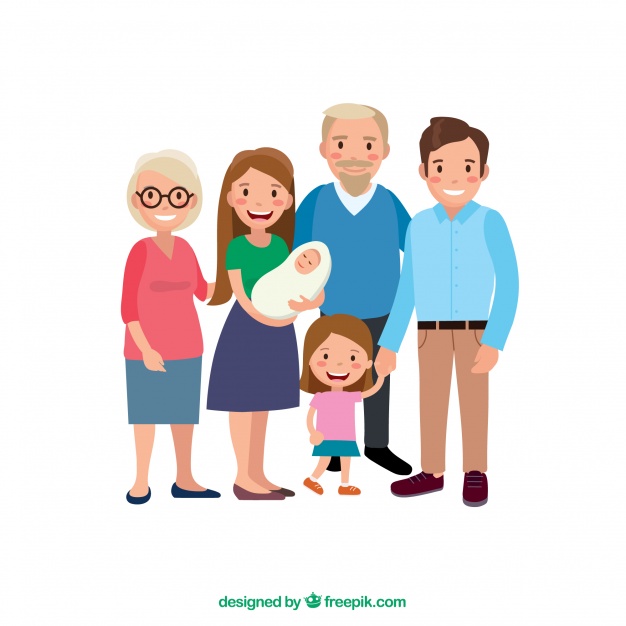 Thank you.
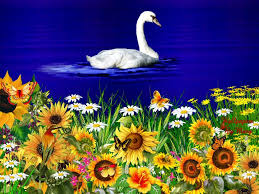